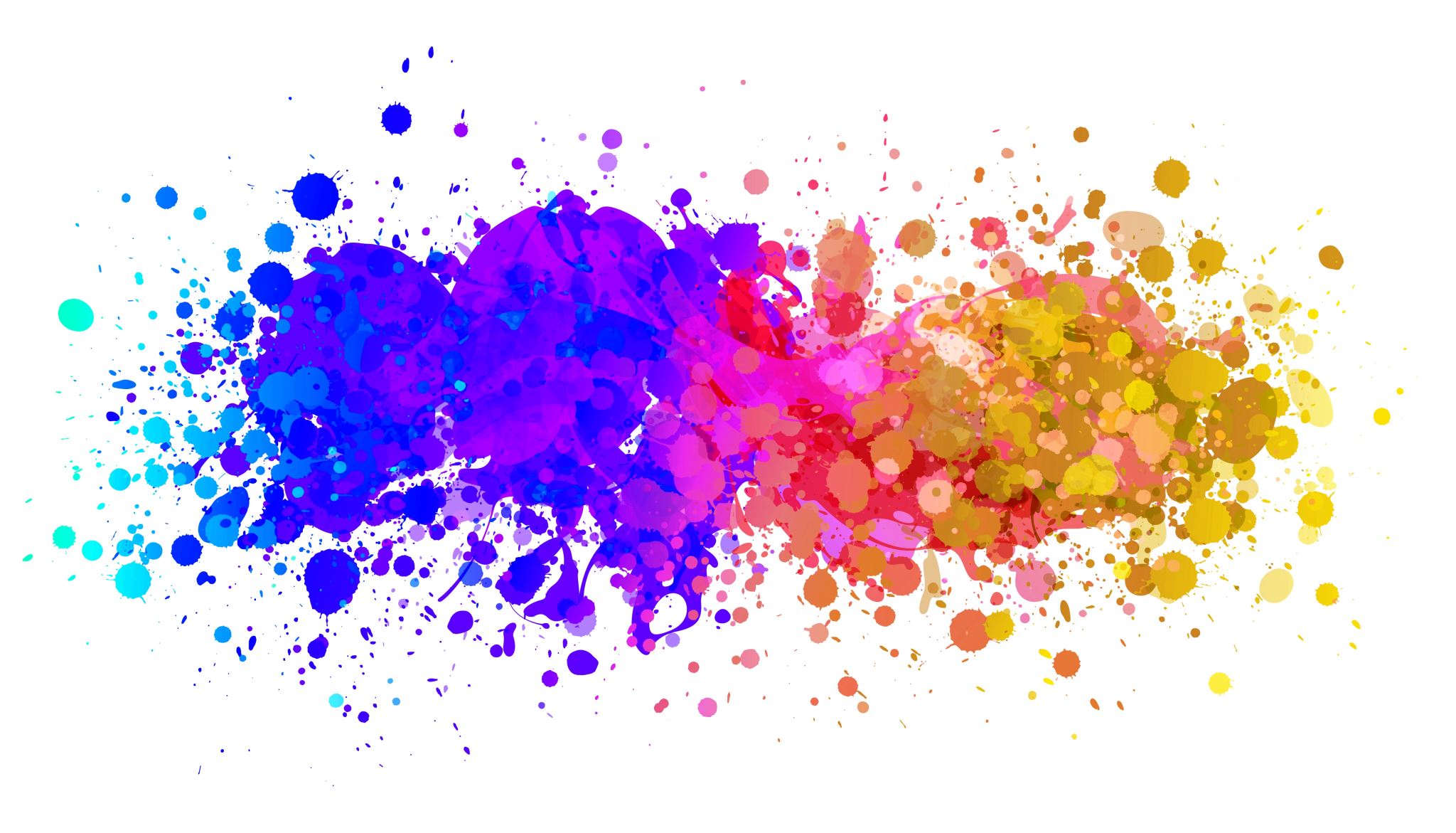 Leesportfolio
Engels
Schedule
Introduction										5 min
Belang van het lezen
Uitkomsten onderzoek
Instructie	                                                                                            		10 min
Uitleg leesproduct en lessenserie
Website samen ontdekken
Aan de slag	                                                                                            		20 min
Website zelf ontdekken
Eigen portfolio samenstellen
Waarom is lezen belangrijk?
Non-fictie




Fictie
Algemene Taalontwikkeling
Woordenschat
Kennisverwerving
Afstuderen eindexamen
Communicatie
Kritisch denken
Zinsbouw
Ontspanning en stress vermindering
Empathie en inlevingsvermogen
Verbeeldingskracht en creativiteit
Verwijzen naar andere opdrachten
Onduidelijkheid
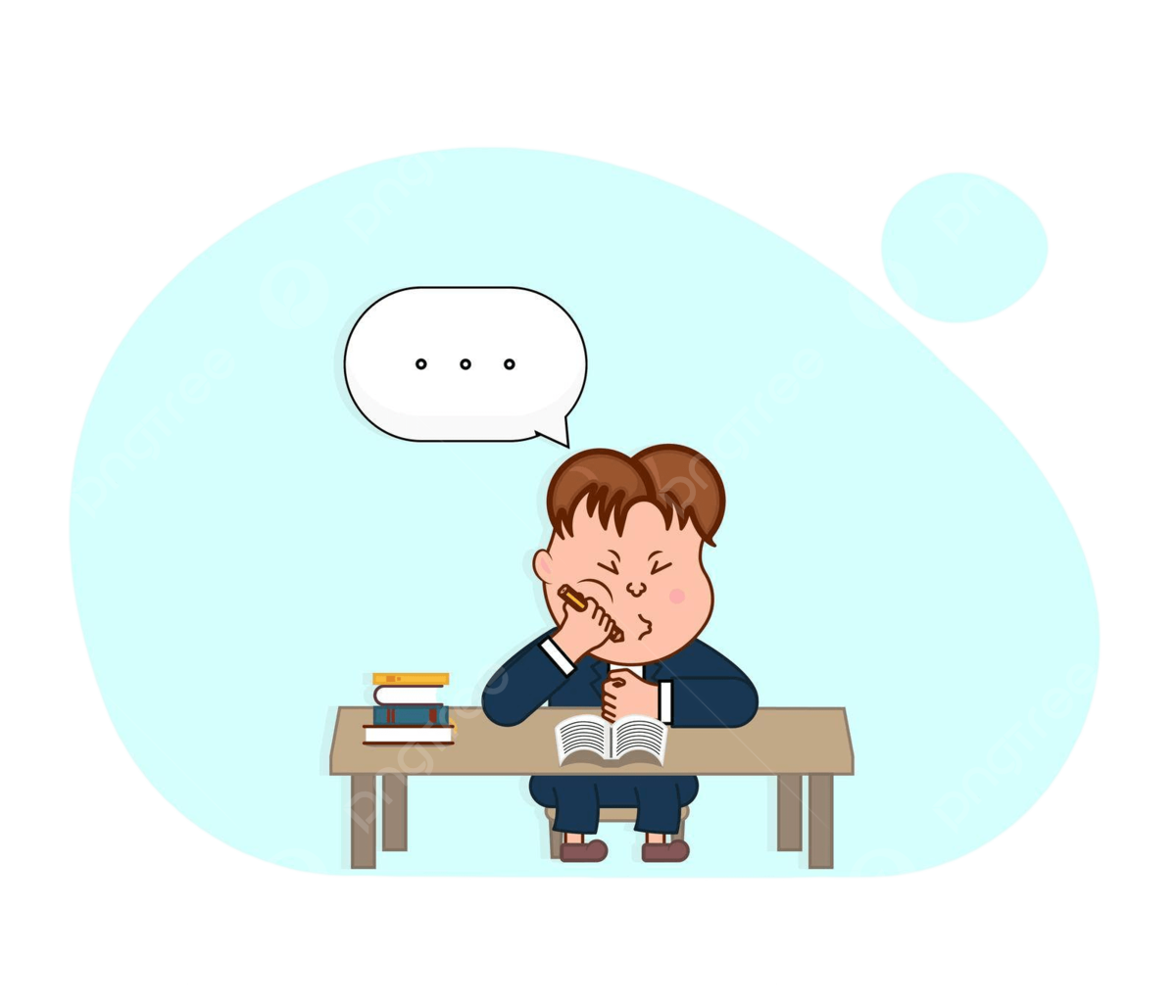 Lengte
Veel schrijven
Inhoud
Niveaus
Kortere teksten
Rustige omgeving
Creatiefs
Computer
Keuze
Alleen
Samen
Leuke onderwerpen
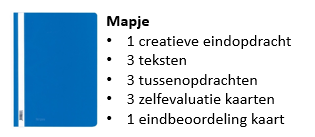 Lessenserie
Les 1
Introductie
Les 2
Tussenopdracht
Tekst 1 lezen
Les 3
Tussenopdracht
Tekst 2 lezen
Creatieve eindopdracht
Tussenopdracht
Les 4
Tekst 3 lezen
Beoordeling
Les 5
Engelslezen.nl
Creatieve eindopdracht
Tussenopdracht
Beoordeling
Teksten
Niveau
A1 en A2

Onderwerpen
Sport, Fantasy, Animals 

Tekstsoorten
E-mail, Poster

Highlights 
Onderstreepte woorden
Algemeen
Tekstdoel, bron, schrijver 

Woordenschat
Vertaling, synoniem, zin maken

Tekstbegrip: 
wie, wat, waar, wanneer, waarom
Elke week iets toevoegen
Comic stripverhaal
Podcast
Online leefwereld
Poster
Social Media Account
Songtekst of Poem
Tekening of Schilderij
Fictief verhaal
Krantenpagina
Video presentatie
Zelfevaluatie
Leesdoelen
Leesniveau
Leerproces en groei

Eindevaluatie
Inzet
Inhoud
Creativiteit
[Speaker Notes: Zelfevaluatie
Niveau, tekstsoorten, tekstdoelen, leesstrategieen, hoofdlijnen, mening, instructies, werkhouding (rust), samenwerken, informatie overbrengen cijfer geven. 

Eindbeoordeling
Inzet: interesse en betrokkenheid, actief meedoen, concentratie, samenwerking, zelfreflectie, stappenplan volgen
Creativiteit: lay-out, originaliteit, netjes werken, overzichtelijk, georganiseerd, verzorgd
Inhoud: informatie, belangrijke punten overbrengen, elementen selecteren, relevantie, duidelijkheid]
Lessenserie
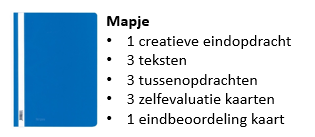 Les 1
Introductie
Les 2
Tussenopdracht
Tekst 1 lezen
Les 3
Tussenopdracht
Tekst 2 lezen
Creatieve eindopdracht
Tussenopdracht
Les 4
Tekst 3 lezen
Les 5
Eindbeoordeling
[Speaker Notes: Zelfevaluatie
Niveau, tekstsoorten, tekstdoelen, leesstrategieen, hoofdlijnen, mening, instructies, werkhouding (rust), samenwerken, informatie overbrengen cijfer geven. 

Eindbeoordeling
Inzet: interesse en betrokkenheid, actief meedoen, concentratie, samenwerking, zelfreflectie, stappenplan volgen
Creativiteit: lay-out, originaliteit, netjes werken, overzichtelijk, georganiseerd, verzorgd
Inhoud: informatie, belangrijke punten overbrengen, elementen selecteren, relevantie, duidelijkheid]
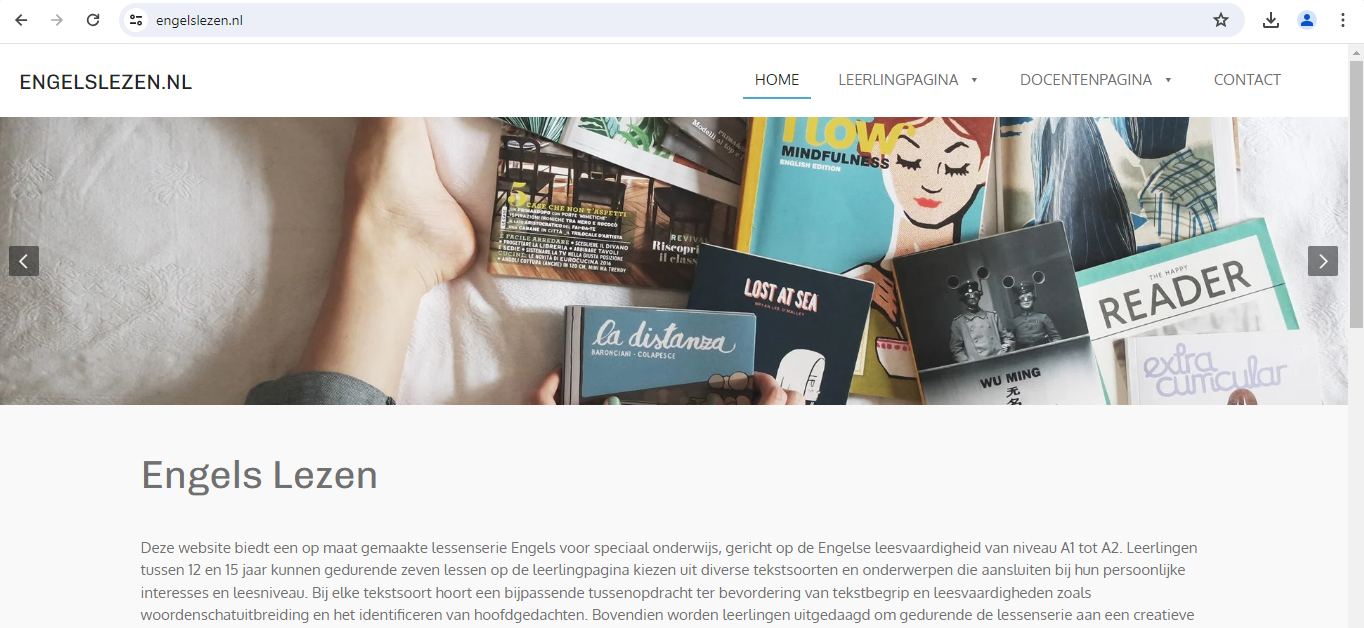 https://www.engelslezen.nl/
Stel je eigen map samen
Ga naar: https://www.engelslezen.nl/
Kies drie teksten uit (niveau, soort, onderwerp)
Kies één creatieve eindopdracht uit
Geef je keuzes door aan de docent
Maak stap 1
Duolingo account aanmaken
Ga naar https://www.duolingo.com/
Maak een account aan met je schoolmail
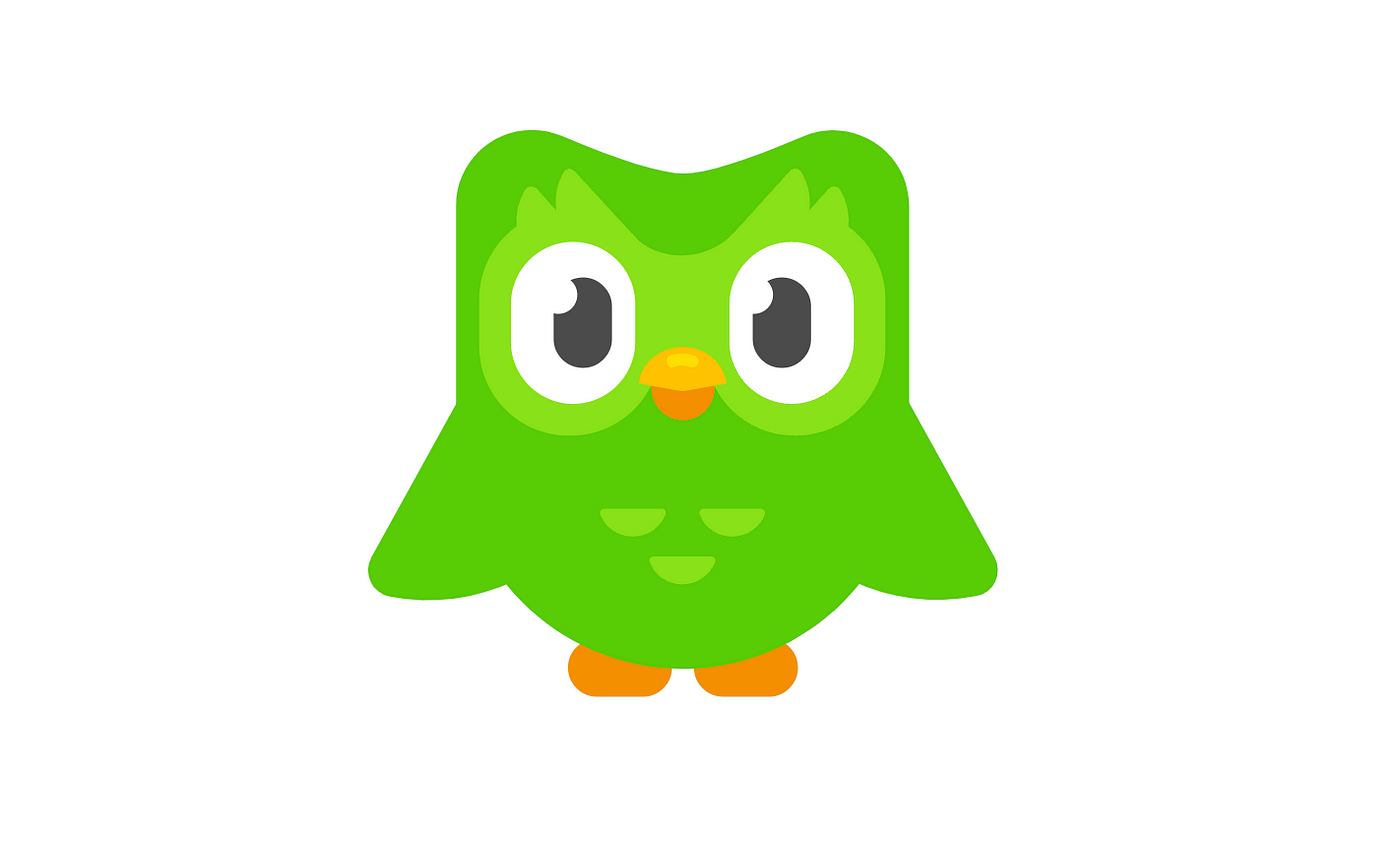